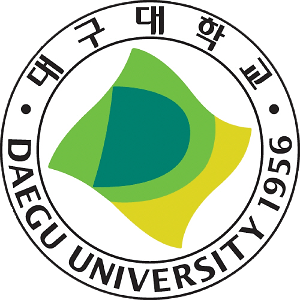 타이틀
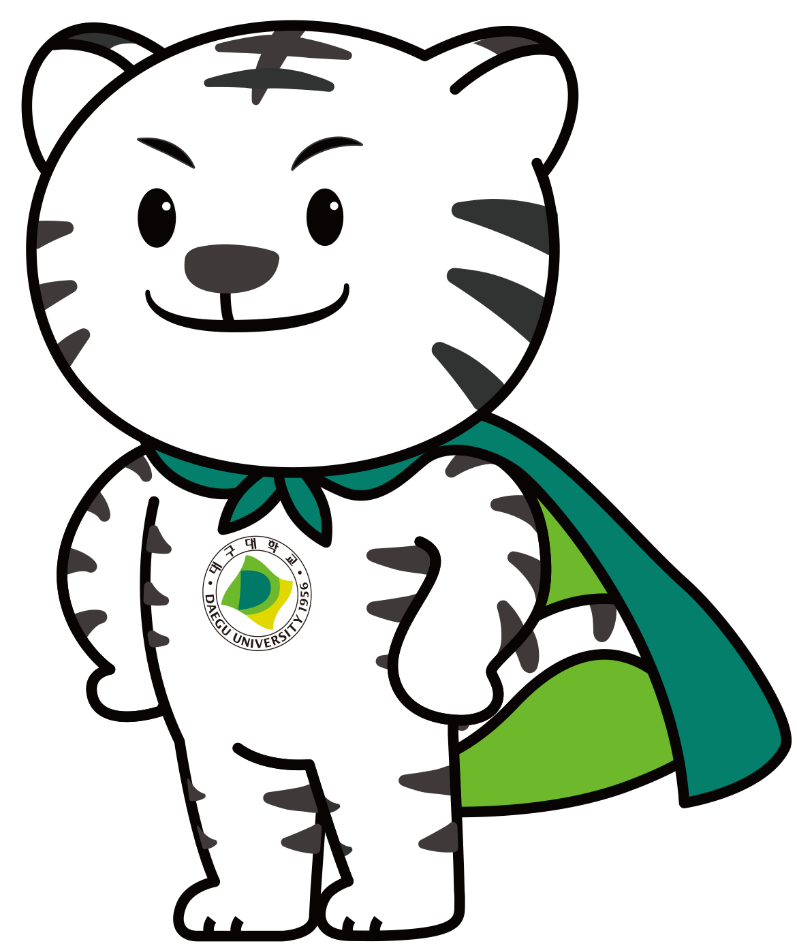 팀명  l  소속학과  l  팀원  l  지도교수
작품요약
텍스트
작품소개
개념 및 설계
사용 기술(작동원리)
텍스트
텍스트
작품 구성
결과물(사진)
사  진
텍스트
기대효과
텍스트
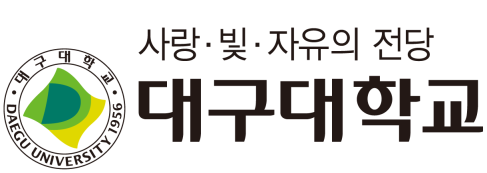 공학교육혁신센터